The Kalispel Tribe of Indians invites everyone to the Camas Center for Community Wellness
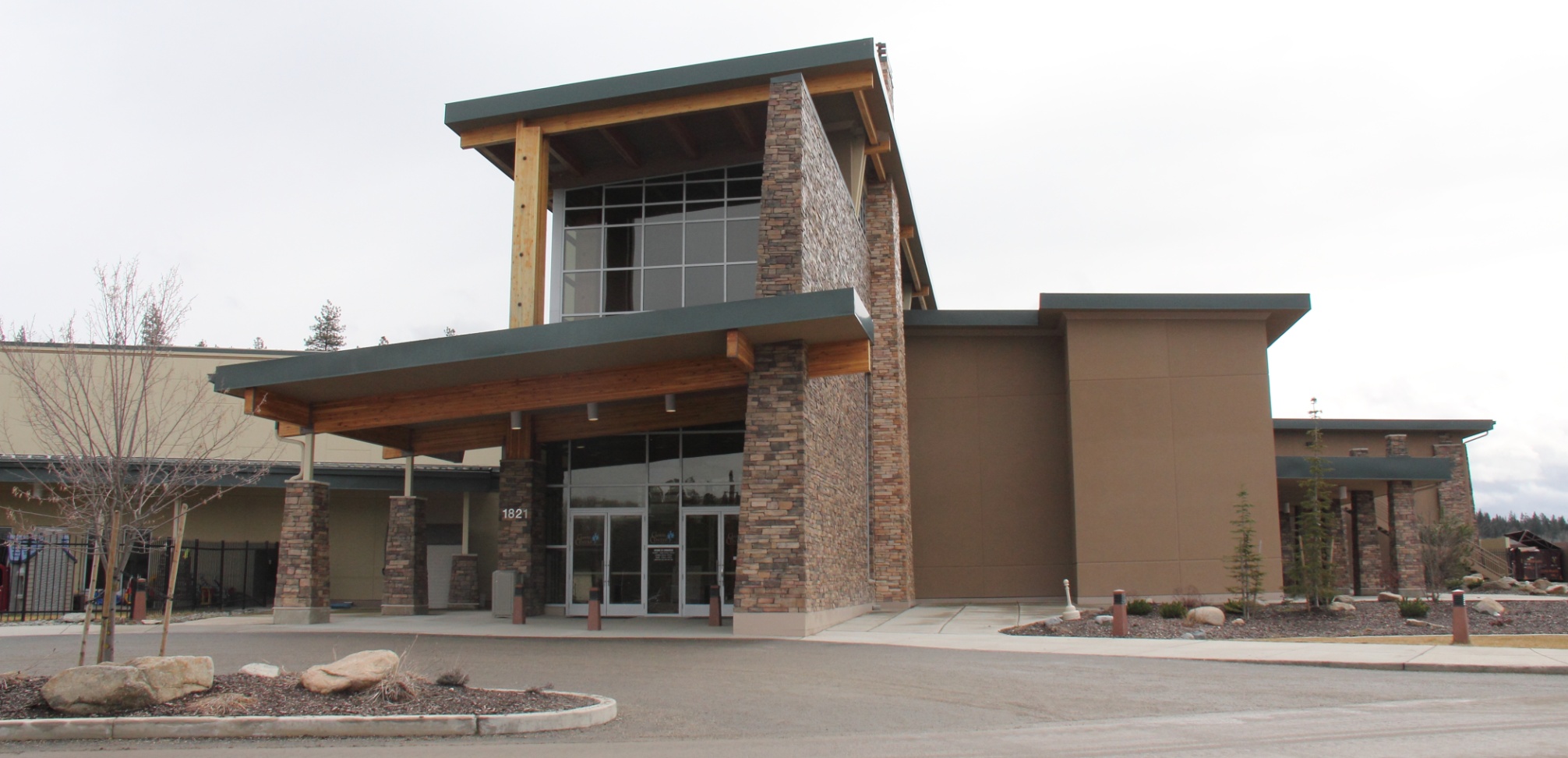 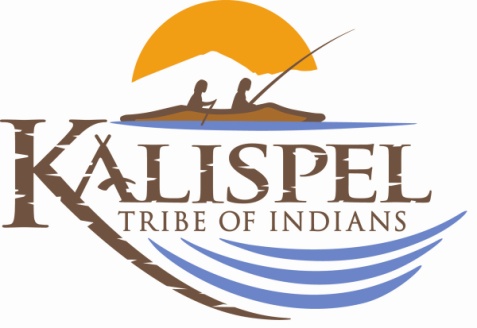 VISION

In 1992, the Kalispel Tribe of Indians developed a mission statement to reflect the Tribe's belief in positive growth and development of the community as a whole. The statement reflects our desire to promote a bright future that respects traditions, recognizes the power of education, provides a nurturing environment for our children and aims for success through current and future enterprises. It reflects goals the Tribe has established and is currently working to accomplish.The Kalispel people are preparing tribal members and non-tribal community members to attend institutions of higher learning through the Kalispel and Cusick schools. Working with both children and adults, the system provides a well-rounded education that includes Tribal history and culture. Community members are involved in leadership at all levels and students are supported and encouraged to pursue individual and community goals.We are highly successful business people. We have expanded our land base to create ample housing opportunities and meaningful employment for our people, many of whom are self-employed. The Kalispel Tribe lives in harmony with nature and is a national leader in preserving wildlife habitat and fish hatchery preservationists.The Kalispel Tribe of Indians provides complete health care for its people. At the heart of that effort is the belief that a healthy and active lifestyle brings a long and prosperous life.Mission Statement
It is our mission to continue strengthening and building our community while preserving our cultural and natural heritage. We will continue striving to be a good neighbor to the greater community.
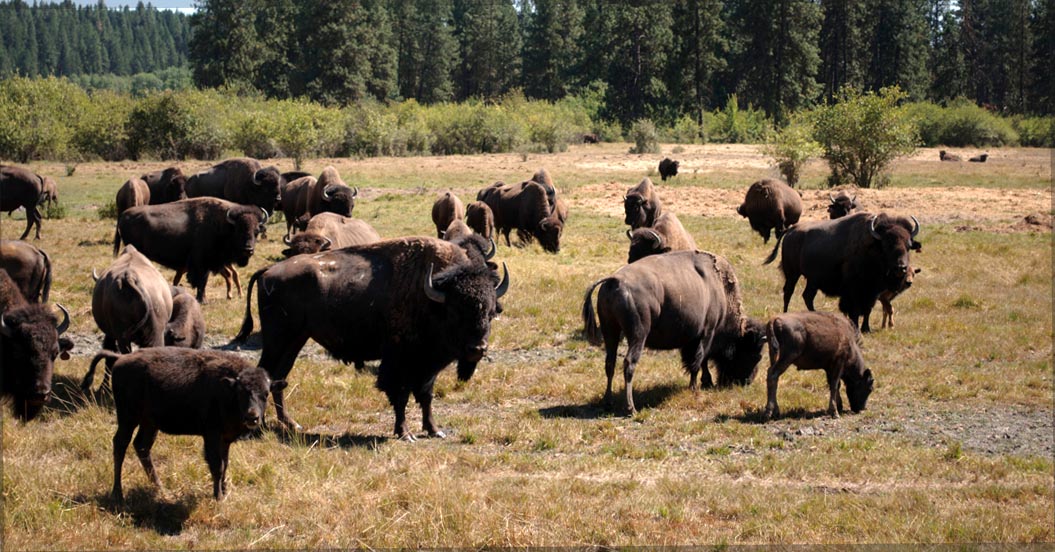 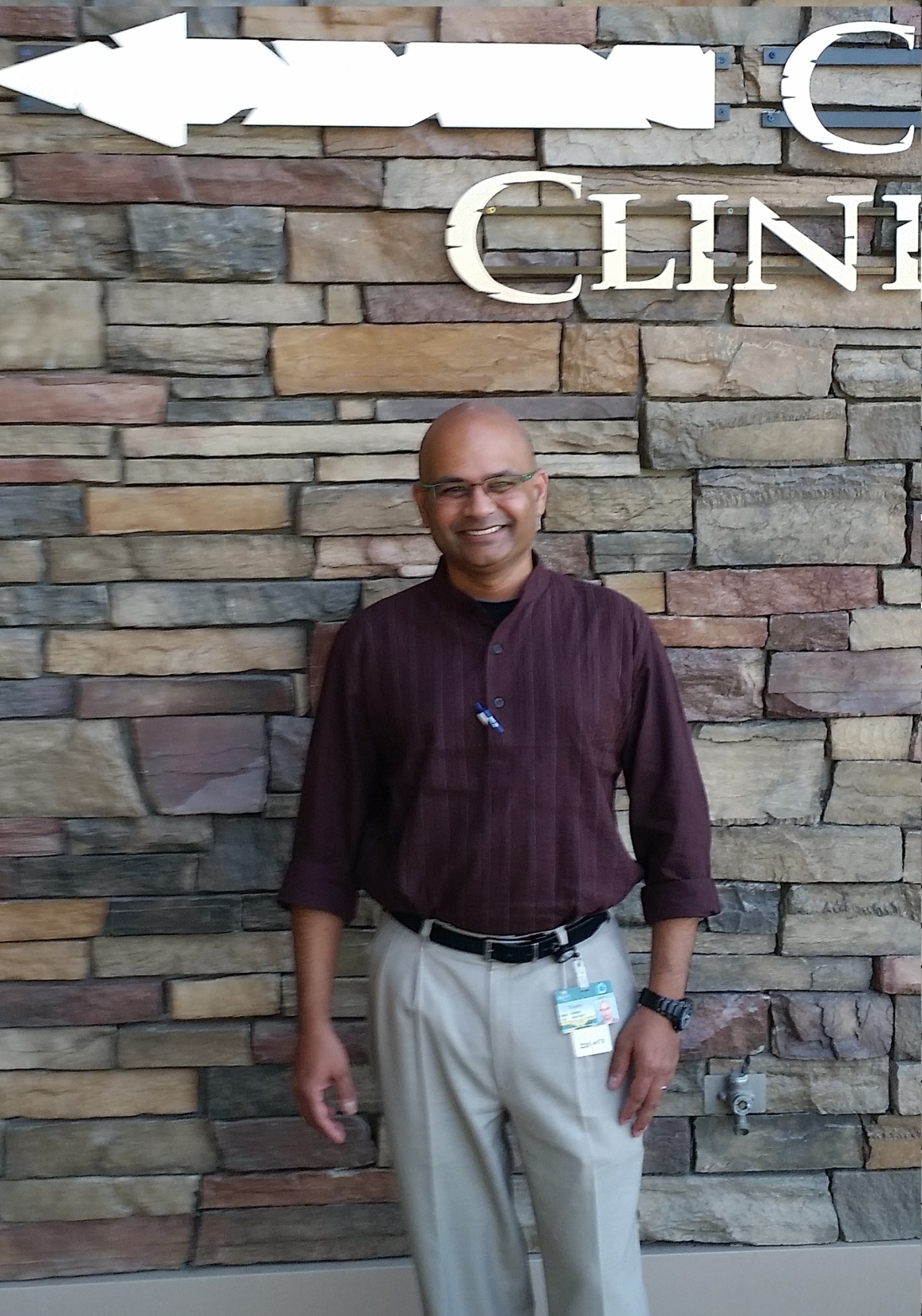 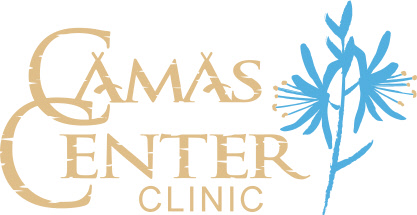 Medical Services
Dr. Raj
1821 N. LeClerc Rd
Cusick, WA 99119
Camas Center Clinic Offers:
	
Medical clinic for adult and pediatric conditions including urgent walk-ins
Diabetes care and education
Nutritional counseling for Diabetics and Hypertensive-SDPI
On site Pharmacy including intravenous antibiotics
Pharmacy counseling by nursing and pharmacist (when available on site)
Smoking cessation
Wound care
Immunizations and vaccines and Allergy shots
Sports Physicals
Annual Child and Adult physicals/wellness exams
Minor procedures
EKG and interpretation
Lab services re-employment/DOT urine screening
CDC/TMG Grant DataWarehouse
Dental Services – Marvin Gottschall, DDS
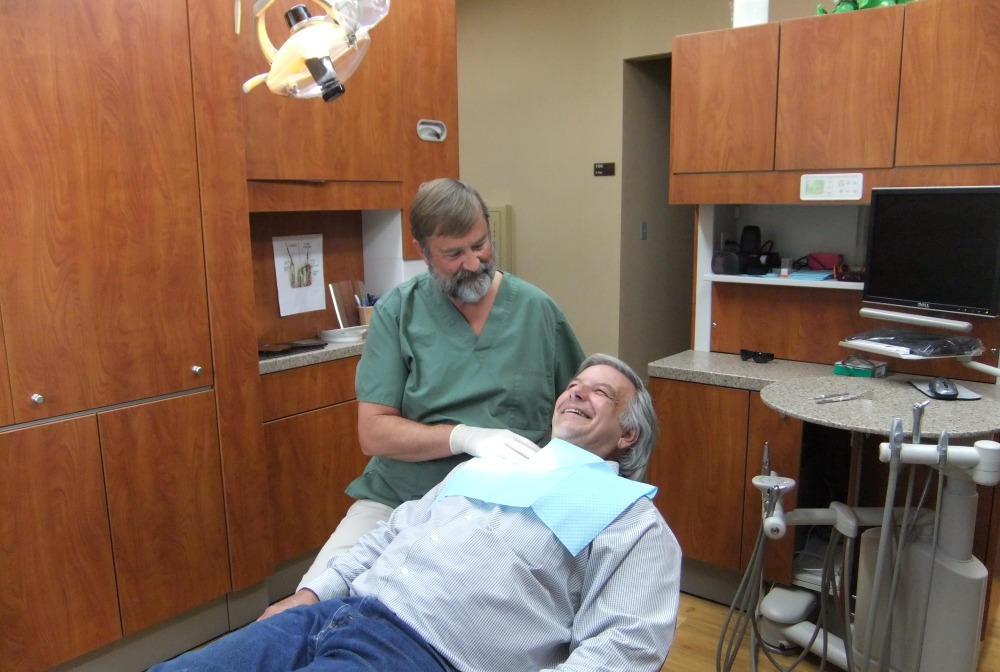 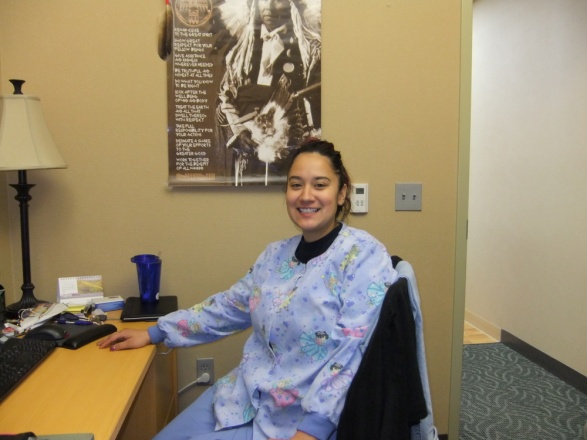 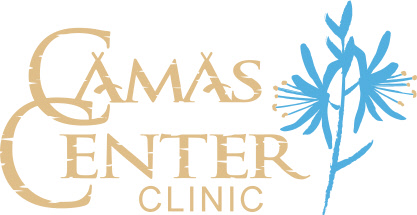 Glenna Abrahamson, CDA
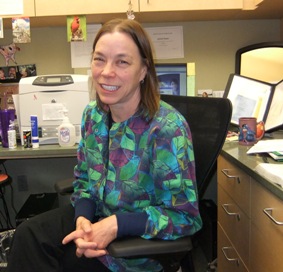 Gwenn Dean, CDA
Dental Assistants & Hygienist
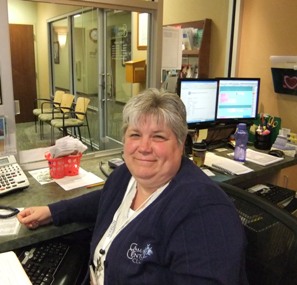 Terry Boncz, CDA
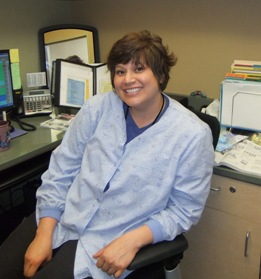 Candy Holford, RDH
Camas Center Clinic Dental Offers:

Examination
Preventative cleanings
Fillings
Crowns
Bridges
Implants
Dentures
Root canals
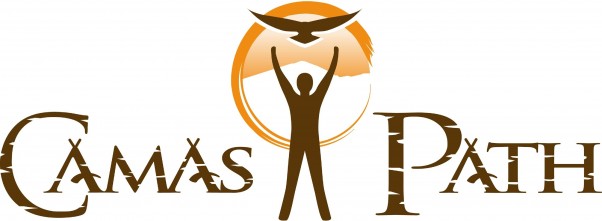 934 S Garfield Rd
Airway Heights, WA 99001
Phone: 509-789-7630
M-Th 7am- 5pm
Behavioral Health Staff
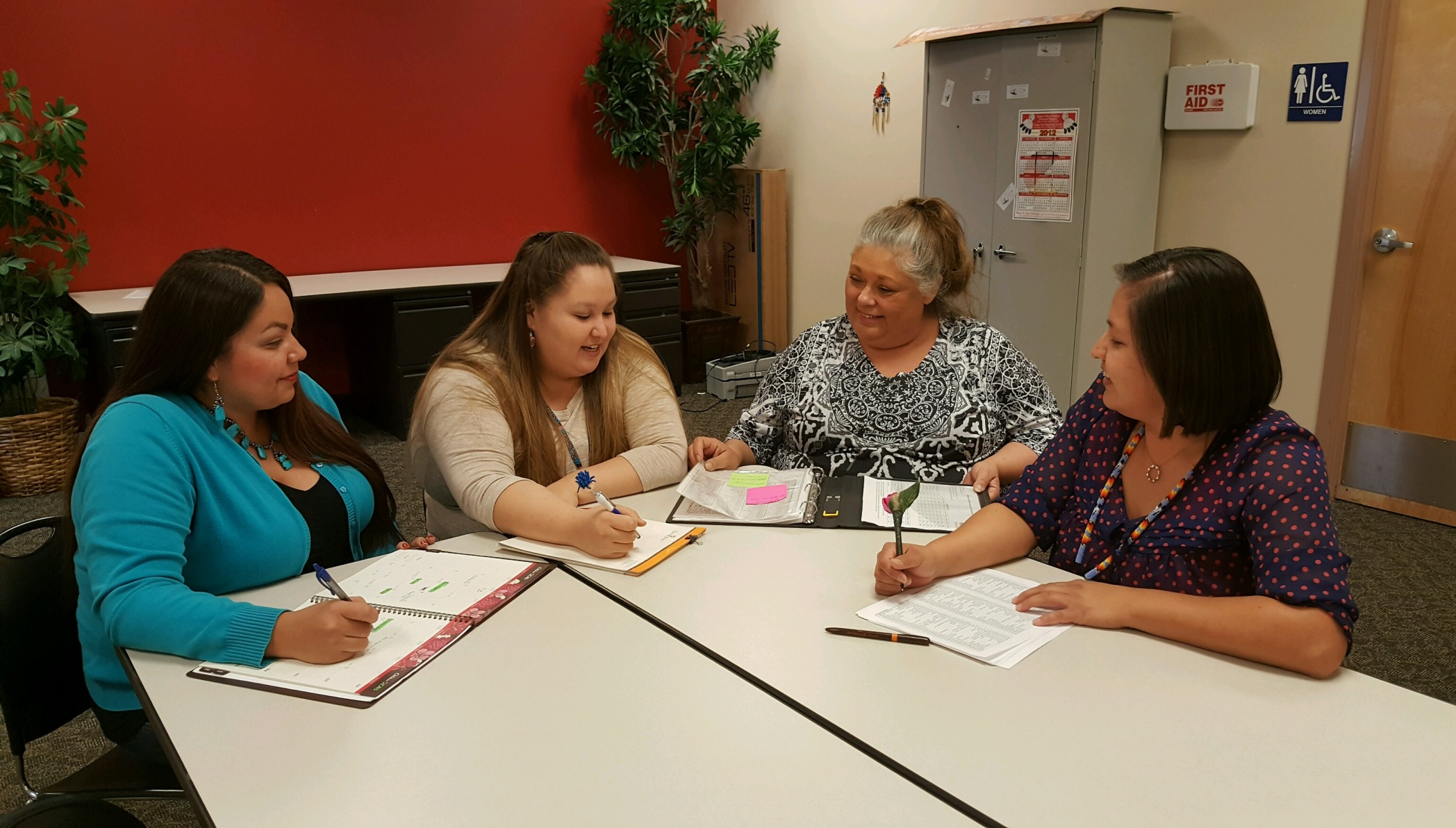 Camas Path Behavioral Health Services:

Chemical Dependency Assessments
Intensive Outpatient
Outpatient
Individual Counseling
EAP
DOT
Problem Gambling
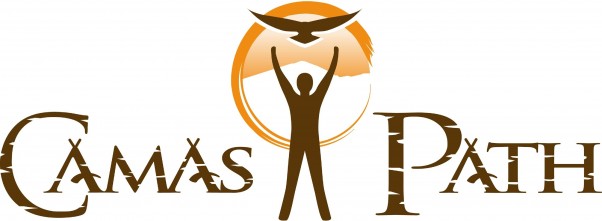 People’s Place
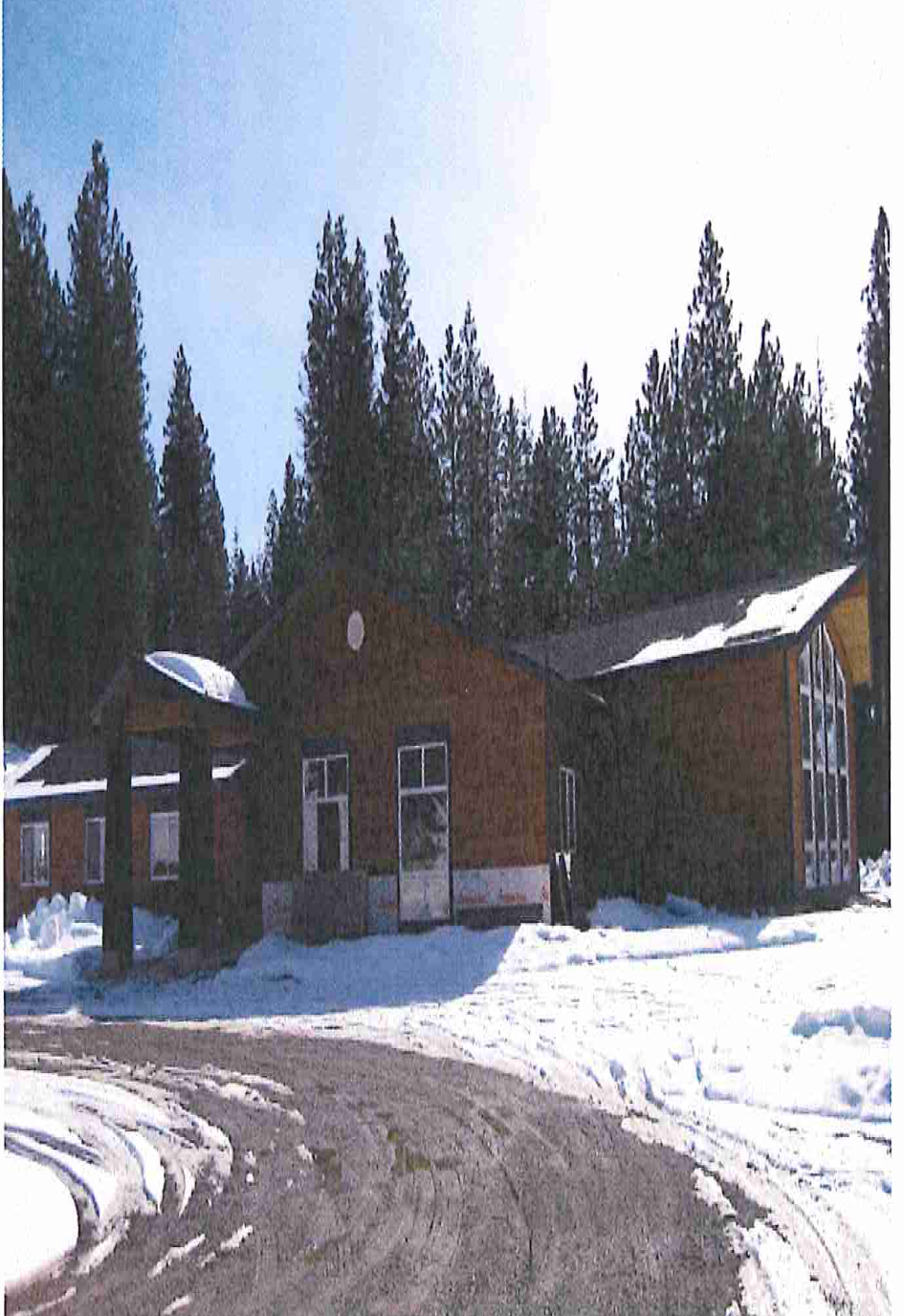 People’s Place Offers:

Family Resource Center
Transitional Living
Monthly Activities: family literacy, living skills, career development, nutrition classes, cultural activities, youth activities
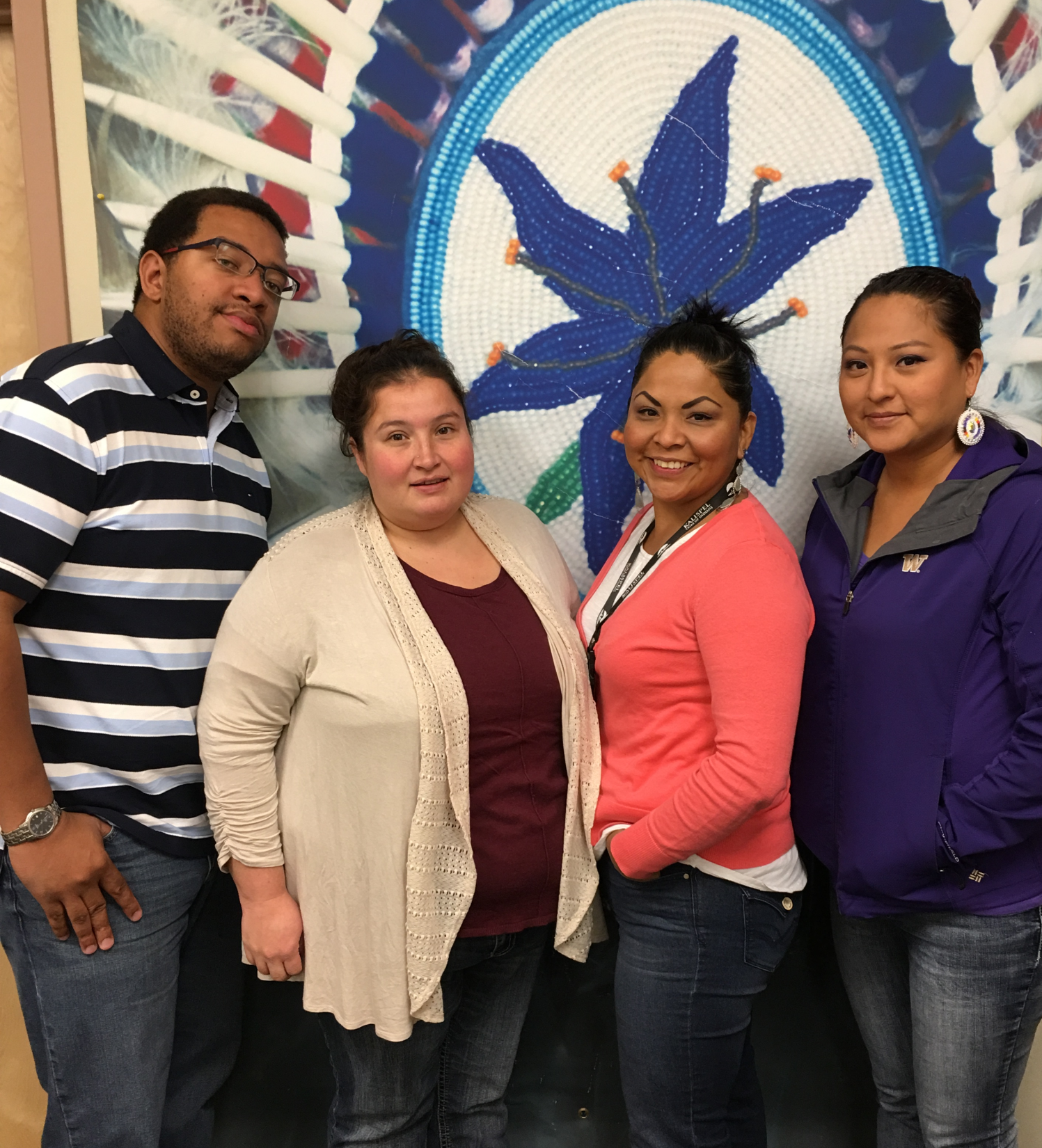 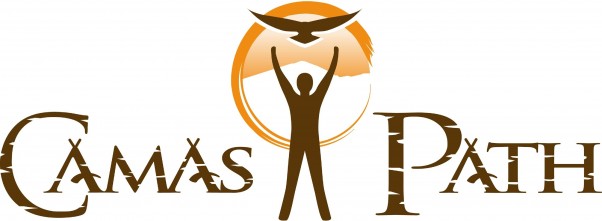 Indian Child Welfare Staff
Indian Child Welfare: 
YINOC’s, Guardianships, Wrap-Around Services, Parent/Child visitation

Elders Program and Adult Protection Services:
Promoting Health/Safety for elders and vulnerable adults, reduction in financial exploitation, physical/mental abuse.

DOJ/CTAS: 
Forensic Interviewing
Parent/Child Visitation Center
ICW Database Development/Software
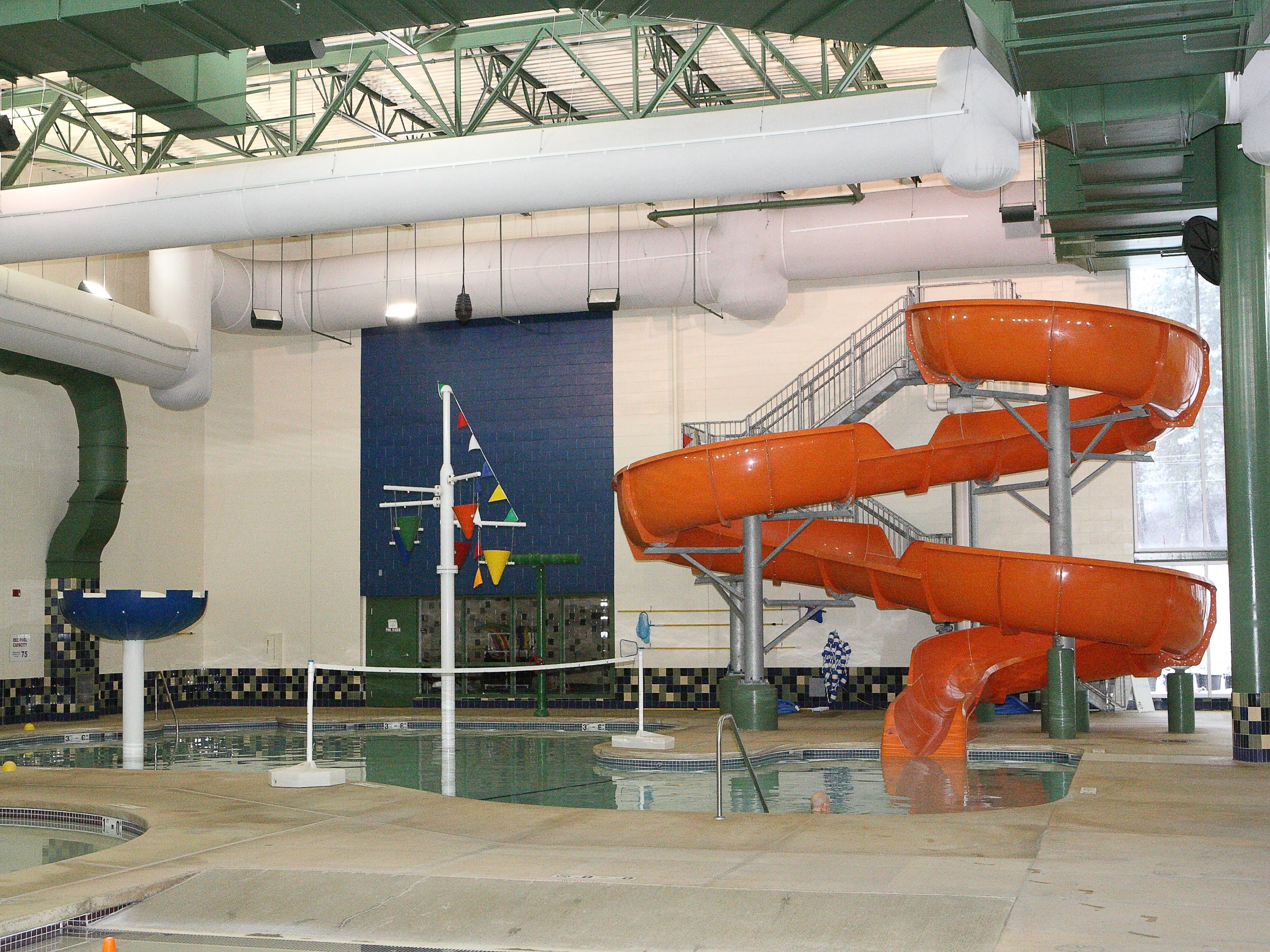 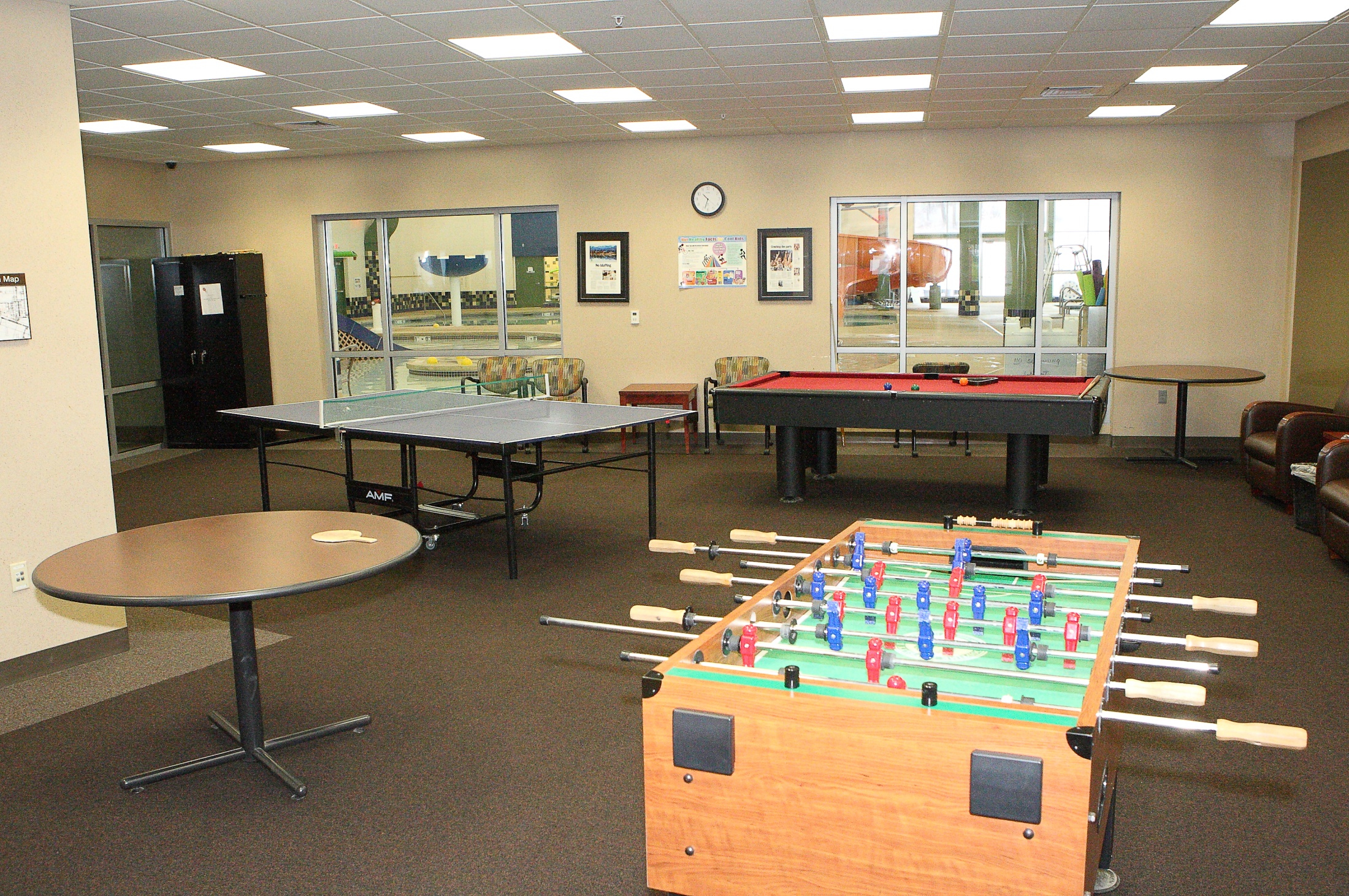 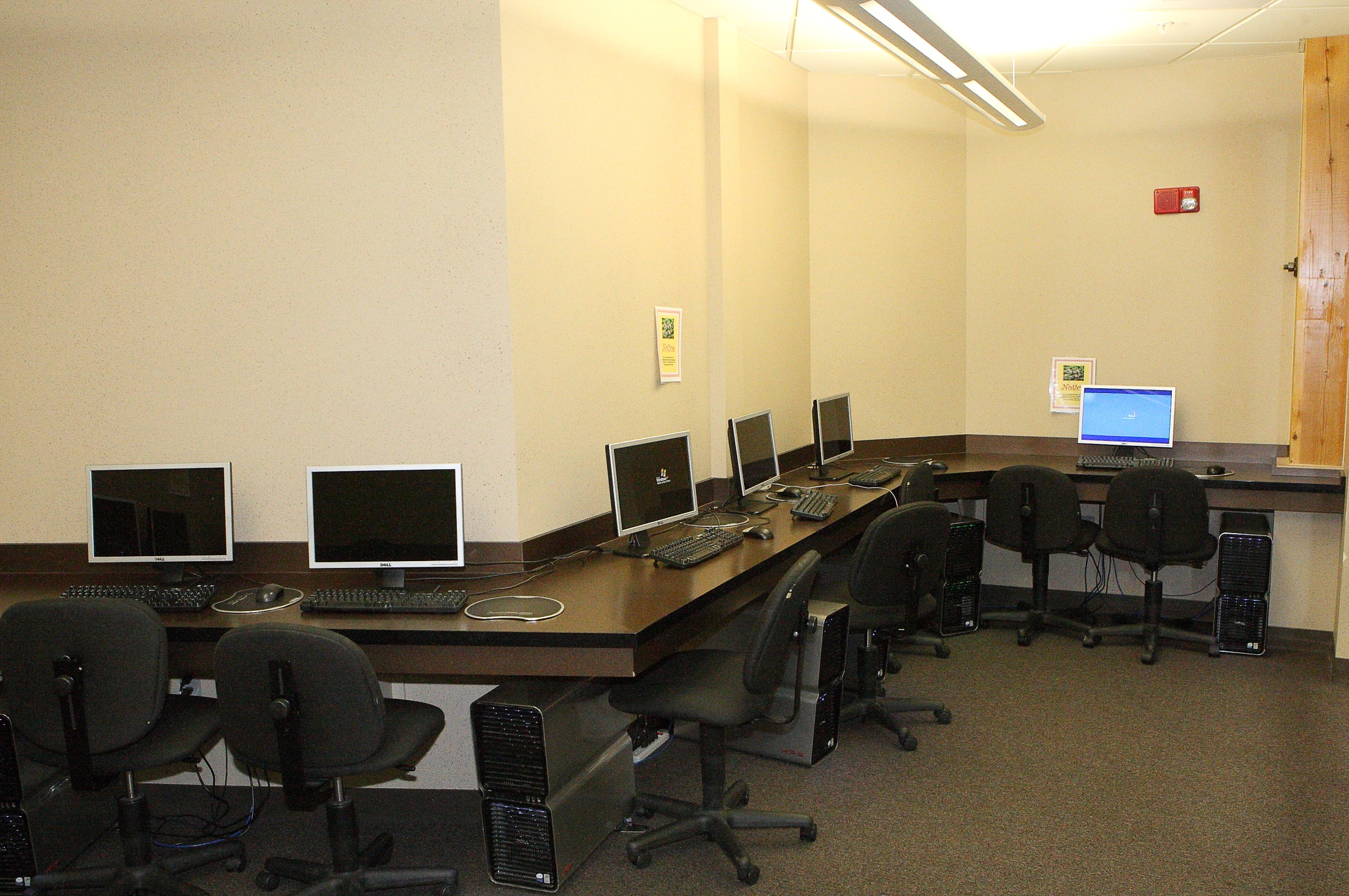 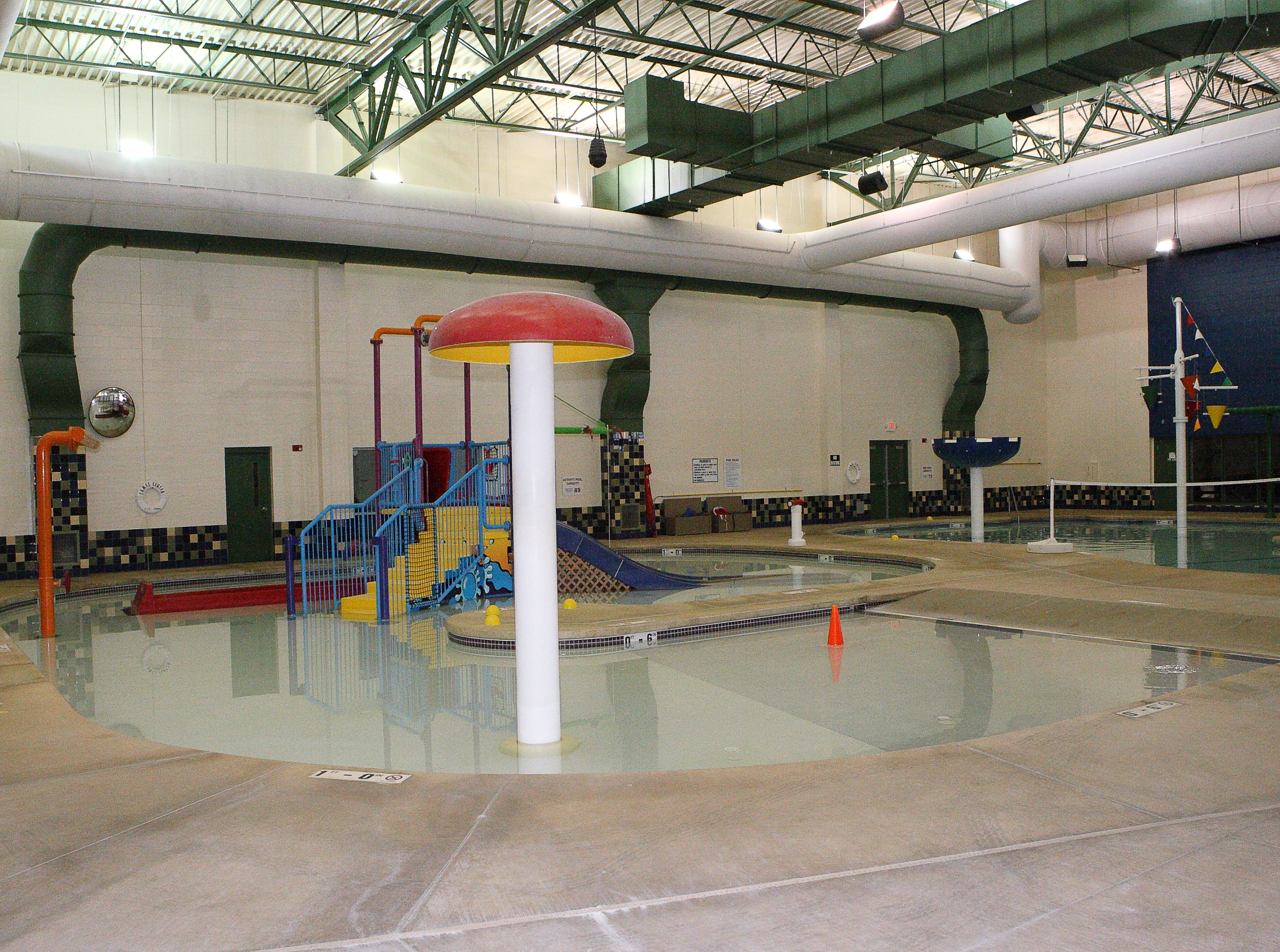 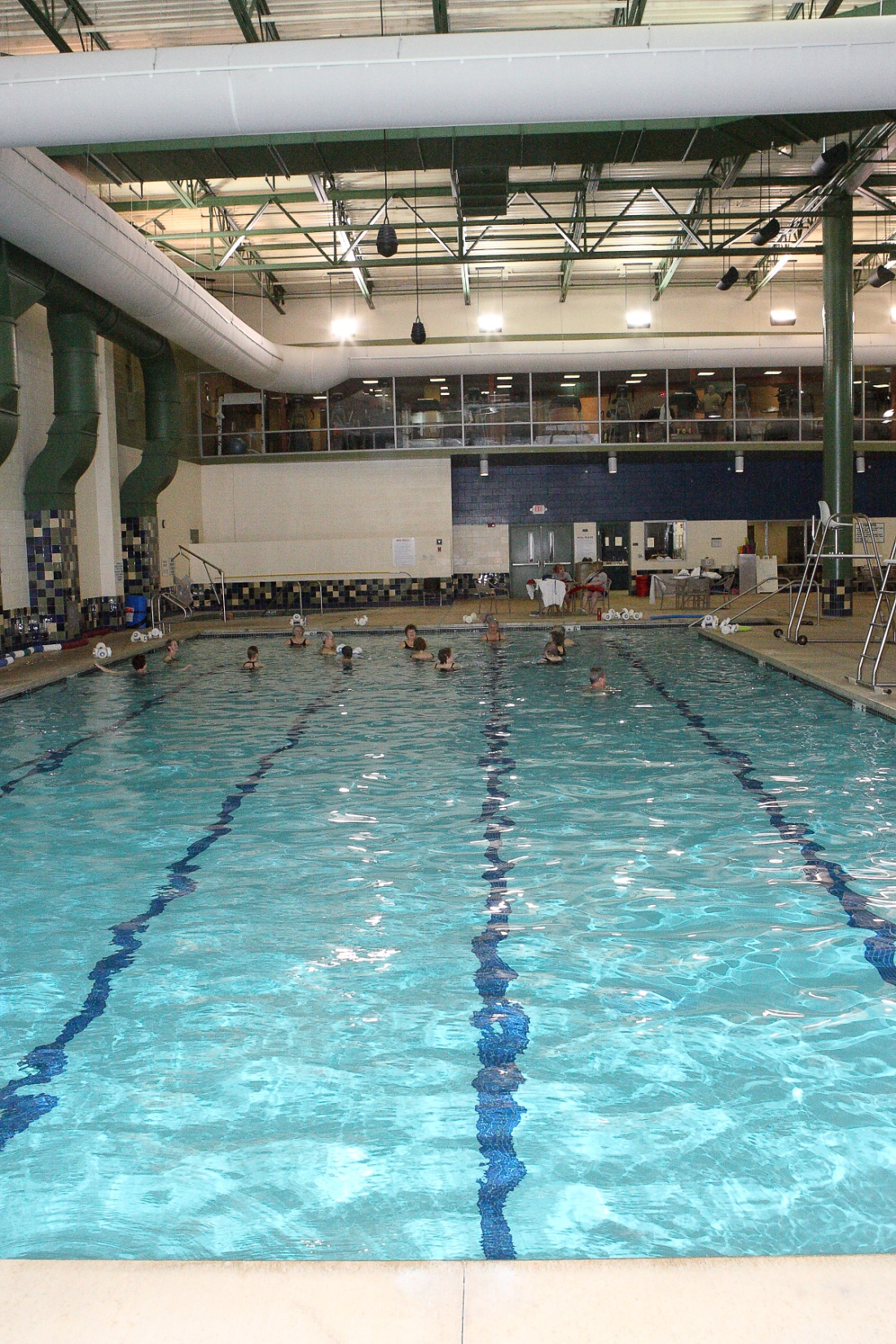 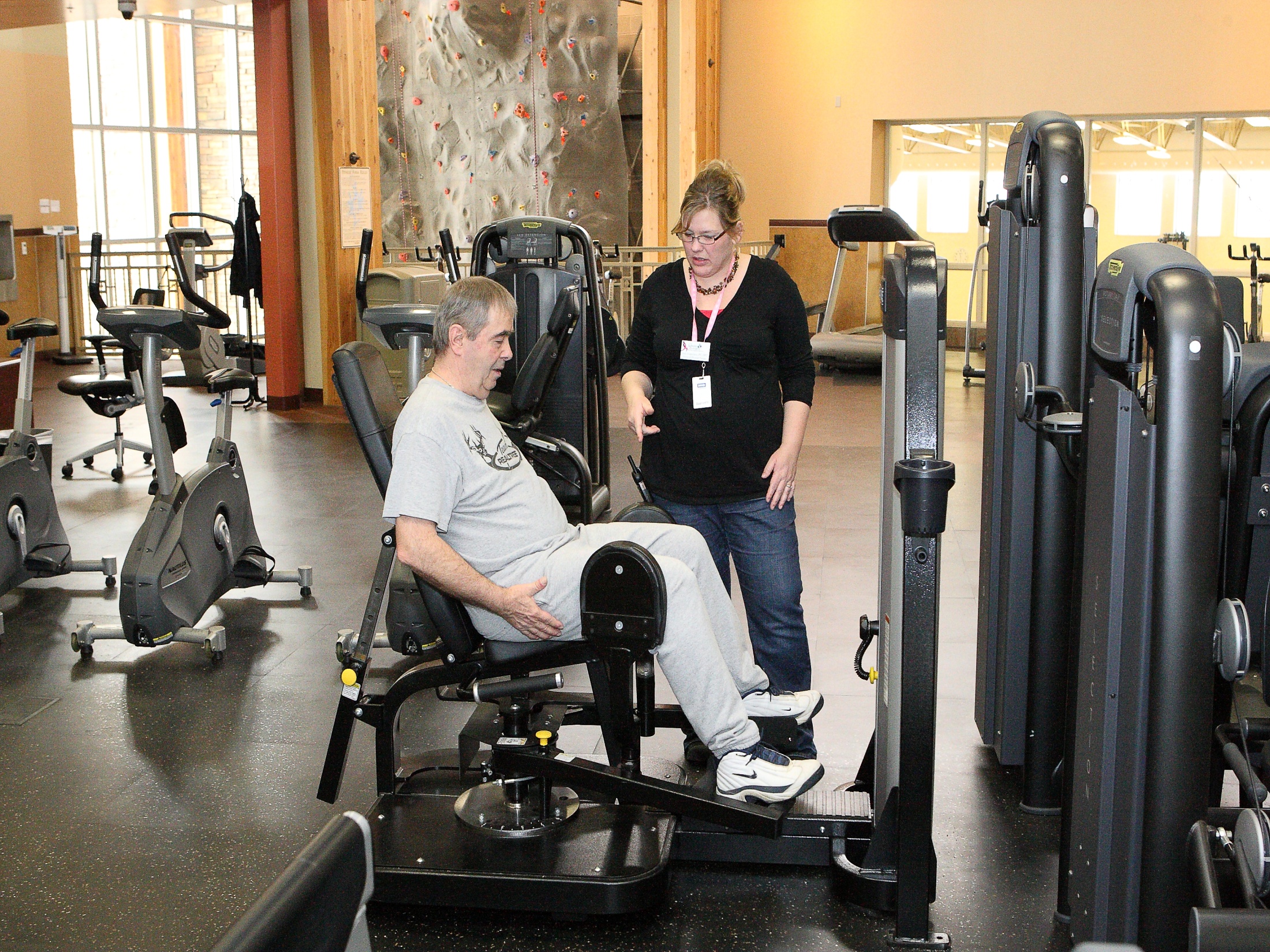 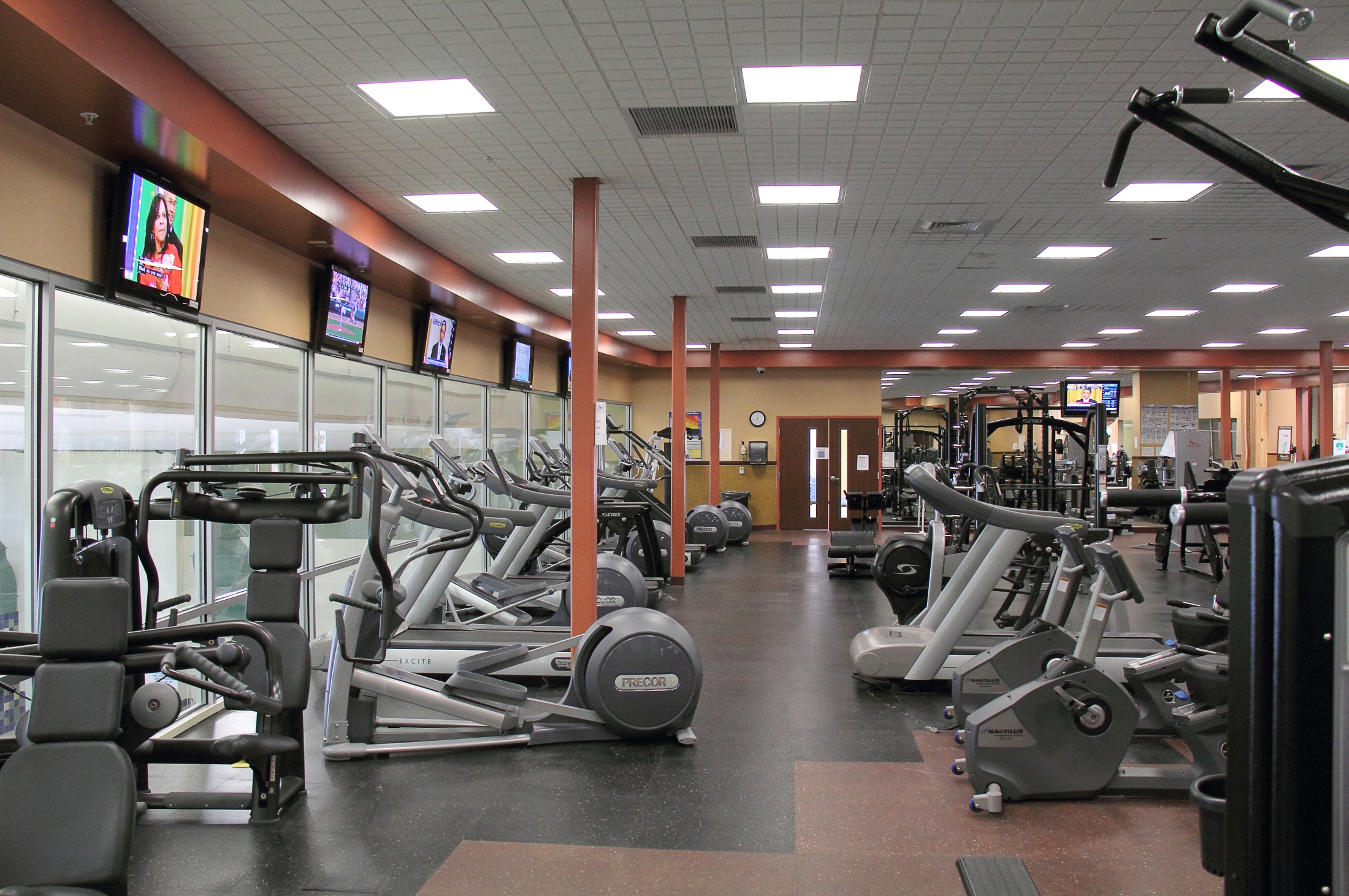 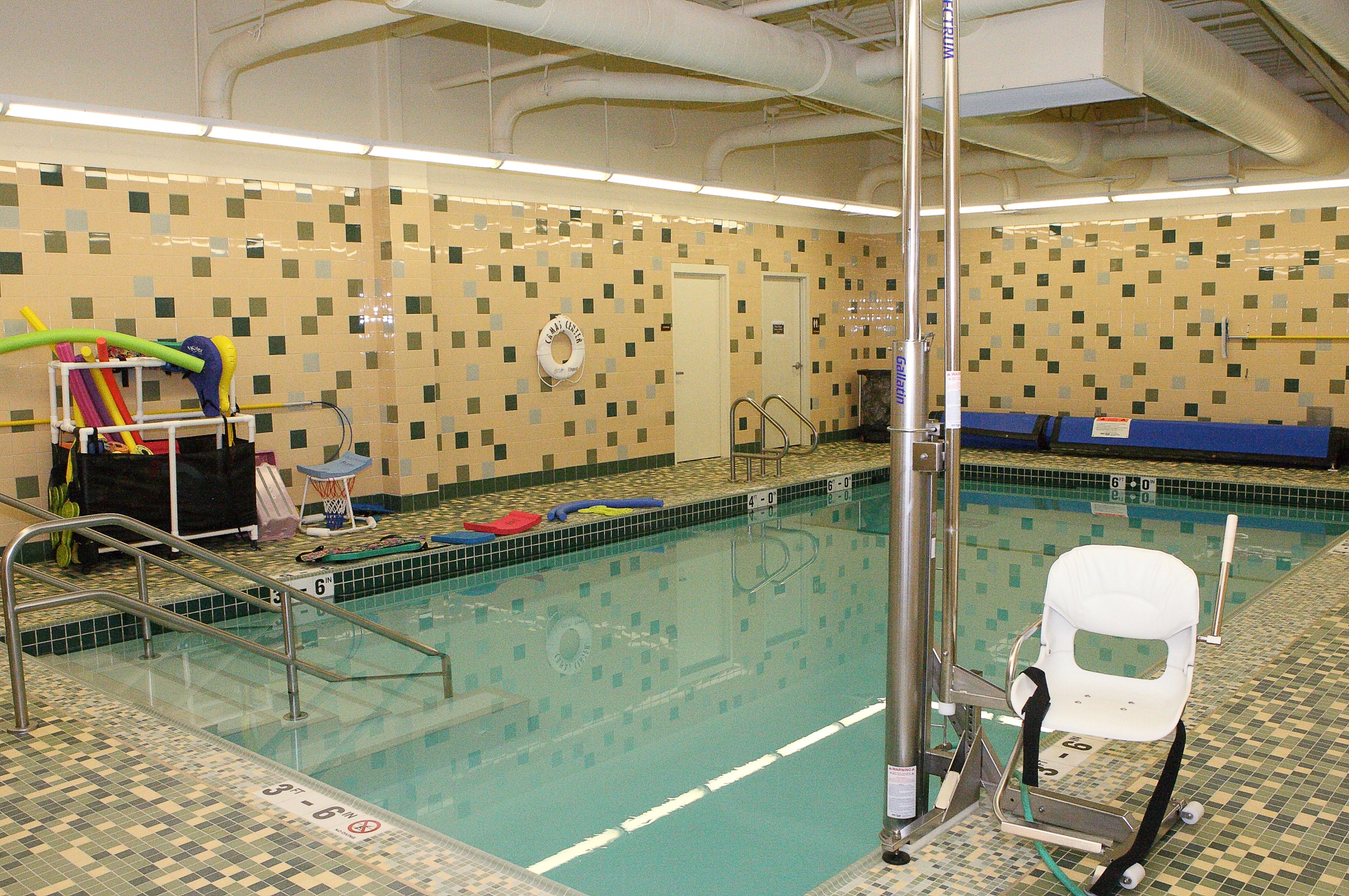